Administrative Law
Part 2:  Introduction to Administrative Law
Lecture 2:  Agencies
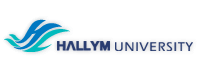 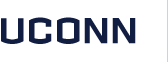 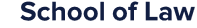 What is an “Agency”?
No precise and explicit legal definition
Various explicit definitions in specific contexts
Administrative Procedure Act (APA)
Various “enabling” (or “organic”) acts – laws which create agencies
Judicially-created definitions
APA references concept of an “authority” of the Federal government
Federal Constitution recognizes (a few) certain possible authorities
Administrative Procedure Act
5 U.S.C. §§ 551, 553–559, 701–706
Federal Law, passed in the mid-1900s which codifies rules of procedure governing (almost) all Federal agencies
Includes a definition of agencies (§ 551(1)):
“[A]gency means each authority of the Government of the United States, whether or not subject to review by another another, but does not include – ”
Congress, the Courts, state/territorial/D.C. governments, military courts martial, military commissions, military authority during time of War (§§ 551(1)(A) – (D), (F) – (G))
“Authority” of the Government
What is an “authority” of the Government?
Not specified in the statute
Some entities definitely are:
“Departments” of the federal government (e.g., Dep’t of Justice)
Formal sub-units of Departments (e.g., Antitrust Division of the Dep’t of Justice)
Single persons (Officers) with sufficient responsibility (e.g., Attorney General, Secretary of Energy)
Agencies designated so by their organic (enabling) statute (e.g., the Federal Trade Commission)
Other entities are more difficult:
A working group within the Dep’t of Justice to solve a specific problem
The famous “Warren Commission” to investigate the assassination of President Kennedy
What is an “Agency”?
The doctrines emerging from cases in this course will address (some) contours of what are agencies
This question is very important!
A few things to remember:
Agencies (usually) can take action bearing the “force of law”
Officers with sufficient responsibilities – “Principal Officers” – usually are agencies
More on how these questions play out later!
Constitutional Authority for Agencies
The Constitution does not require the creation of any entities beyond the Legislature, President, Vice President, and the Supreme Court
The Constitution does envision the creation of other entities to assist in the administration of Government:
Officers of the United States, ambassadors, public ministers and consuls, judges of the inferior courts, heads of departments
Departments of the Federal government (including specifically a Treasury)
Leaves the creation of all such offices to Congress
Necessary and Proper Clause:  Congress has the power “[t]o make all Laws . . . necessary and proper for carrying into Execution” the powers vested in the Federal government.
Structure of Agencies
All varieties of size, scope, and capabilities
Congress loves to experiment!
Two general ways of categorizing agencies:
Leadership (single-leader vs. multi-leader)
Independence (executive vs. independent)
Agency Leadership
Single-leader agencies:  headed by a single official with sole ultimate decisional authority
All Cabinet-level Departments
Dep’t of Justice, Dep’t of the Treasury, Dep’t of Defense
Most (but not all) “alphabet soup” agencies created by statute
Environmental Protection Agency, Federal Bureau of Investigation, Immigration and Naturalization Service, Customs and Border Protection
Multi-leader agencies:  headed by a “panel” of officials sharing ultimate decisional authority
(Most) Commissions
Federal Trade Commission, Board of Veterans Appeals
Agency Independence
Executive Agencies:  agency head(s) is/are accountable to, and serve at the pleasure of, the President
President exercises full policy discretion
Can be removed (“fired”) at any time for any reason
Include all heads of Departments (Sec’y of Education, Sec’y of Interior)
Include most (but not all) “alphabet soup” agencies (FBI, CIA, EPA, INS)
Independent Agencies:  agency head(s) is/are supervised by the President, but only to the extent that they do not violate the law
President exercises no policy discretion
Can be removed (“fired”) only for “good cause”
Includes many (but not all) Commissions (e.g., FTC, SEC, FEC)
Includes some (but few) heads of sub-units of Departments (e.g., the Office of the Inspector General)
Why Agency Independence?
Most agencies ultimately report to the President
The President is a political officer, responsible to the “preferences” of the People
President is responsible to “take care that the Laws are faithfully executed”
Why would we want to “insulate” an agency from the President’s authority?
Some tasks are technical, not political
e.g., election administration, securities trade regulation
Introduction to the APA
The Administrative Procedure Act (5 U.S.C. §§ 551, 553–559, 701–706)
Federal law, passed in the mid-1900s which codifies rules of procedure governing (almost) all Federal agencies
Is one common source of procedural law governing agencies, but is not the only source (far from it)
Other sources include:
The Constitution, organic statutes, agencies’ own regulations, judicial decisions, Presidential directives
Much of this course will be concerned with:
the Constitution
Judicial decisions interpreting the Constitution and interpreting applicable statutes (the APA and relevant organic statute(s))
Introduction to the APA
14 sections, 4 (categories) of which we discuss:
§ 551:  definitions (covered generally)
§ 553:  rulemaking (when agencies write rules)
§ 554:  adjudication (when agencies enforce rules)
§ 556-57:  requirements for “formal” proceedings
§ 702-05:  judicial review (generally)
§ 706:  scope/requirements for judicial review